Развитие читательского интереса у младших школьников в процессе игровой деятельности 
 на уроках литературного чтения 
в инклюзивном классе
Выполнила: Милосердова Регина Васильевна,
учитель начальных классов
МБОУ "Пожарно-спасательный лицей" Томского района
Проблема
Как развивать читательский интерес у младших школьников на уроках литературного чтения  в процессе игровой деятельности?
Цель:
изучение игровых технологий на уроках литературного чтения, способствующих развитию читательских интересов младших школьников в инклюзивном классе.
Объект:
уроки литературного чтения в начальных классах в процессе игровой деятельности.
Предмет:
использование игровых технологий, направленных на развитие читательских интересов младших школьников.
Задачи:
1. Проанализировать понятие и сущность читательского интереса младших школьников на основе анализа психолого-педагогической литературы.
2. Изучить психолого-педагогические особенности ребёнка ОВЗ, как читателя.
3. Изучить теоретические основы включения игровых технологий в систему литературного чтения младшего школьника.
4.  Рассмотреть методику и игровые технологии на уроках литературного чтения.
5. Разработать урок литературного чтения для младшего школьного возраста с  применением игровых технологий в инклюзивном классе.
Читательский интерес – это проявление активности и инициативности в процессе чтения, интереса к книге и желание осуществлять самостоятельное чтения для поиска информации, получения опыта  и времяпровождения.        
                                                                                          Братухина Л.П.
Структура читательской деятельности
Восприятие читаемого
Новая внутренняя позиция
Осмысление читаемого
Мотивация достижения - доминирующая
Перечень задач Жестковой Е.А 
для развития читательского интереса младших школьников с ОВЗ
Развитие интереса к чтению и, как следствие, формирование читательского интереса в целом; 
Совершенствование качества чтения, как основы глубокого и полноценного восприятия младшими школьниками художественного текста; 
развитие речи учащихся через формирование правильного литературного языка и умений выражать свои мысли и чувства в разных формах устной и письменной речи; 
освоение учениками-читателями нравственных ценностей, содержащихся в художественном произведении, осмысление нравственных понятий, формирование нравственных качеств личности на примере литературного героя”
Игровые приёмы, как средство побуждения, стимулирования к учебной деятельности
Прием «Измени сюжет» - измени сюжет произведения, измени время событий.
Прием «Шифровка» – зашифруй главную мысль произведения, заменяя слова антонимами.
Прием «Продолжение» – придумай несколько вариантов продолжения произведения.
Прием «Ваш вариант» – в группах детям предлагается из «волшебных мешочков» достать фрагменты сказки и по ним составить свою.
Критерии литературных игр:
1) литературные игры, основанные на эрудиции (викторины, ребусы, шарады, кроссворды, головоломки, загадки и т.д.);
2) Творческие литературные игры  (подразумевают создание оригинальных литературных текстов).
Этапы работы с книгой по Методики Светловской Н.Н.:

знание мира книг;
осознание читателем мотива и цели обращения к книгам;
умение на предельно возможном уровне воспринять содержание читаемой книги.
1
Игра  №1. Кроссворд по русской народной сказке "Курочка Ряба"
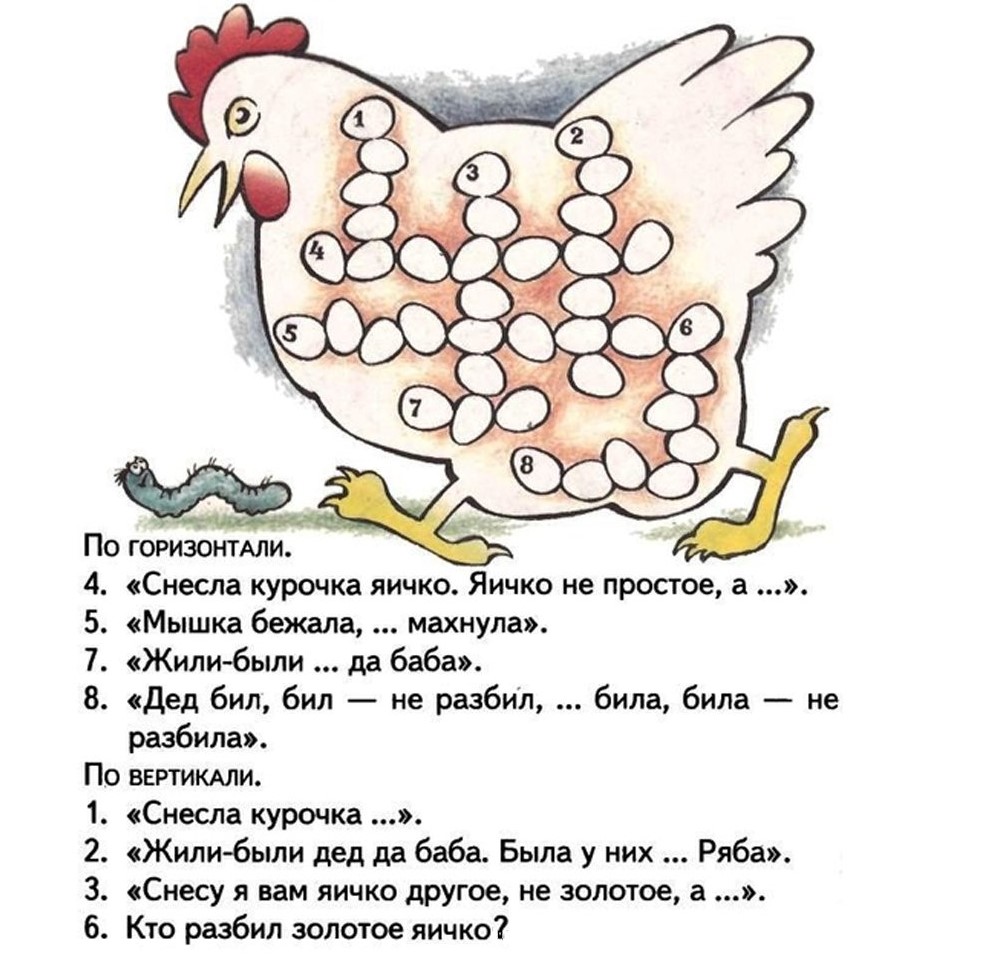 Назад
2
Игра №2. "Чужие сказки"
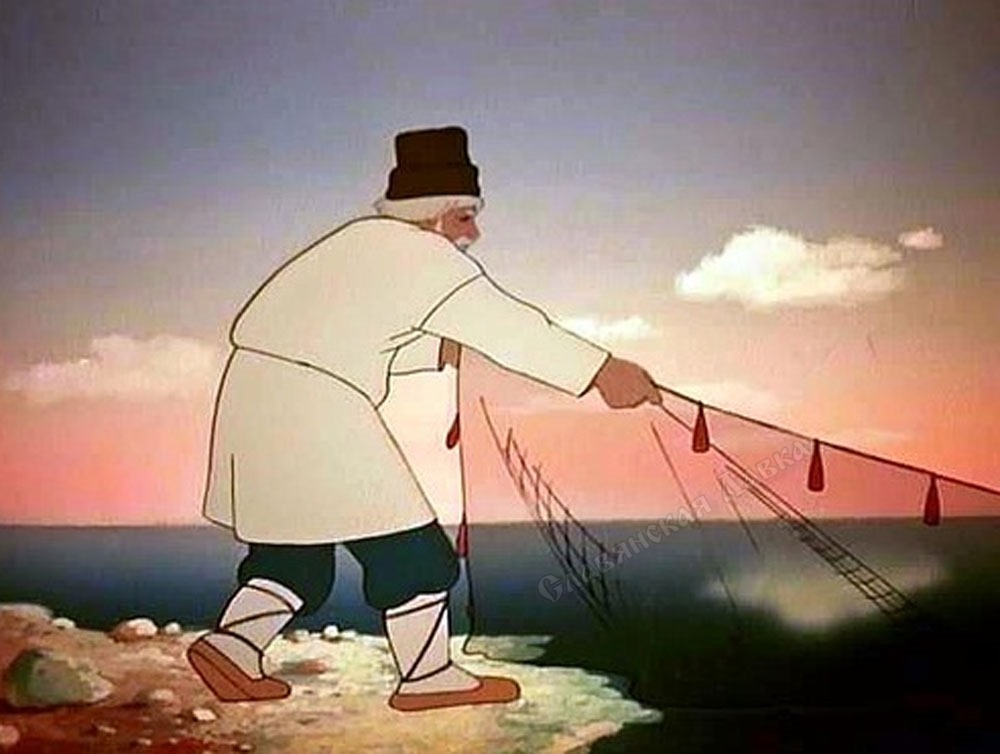 Назад
3
Игра №3 "Воображение"
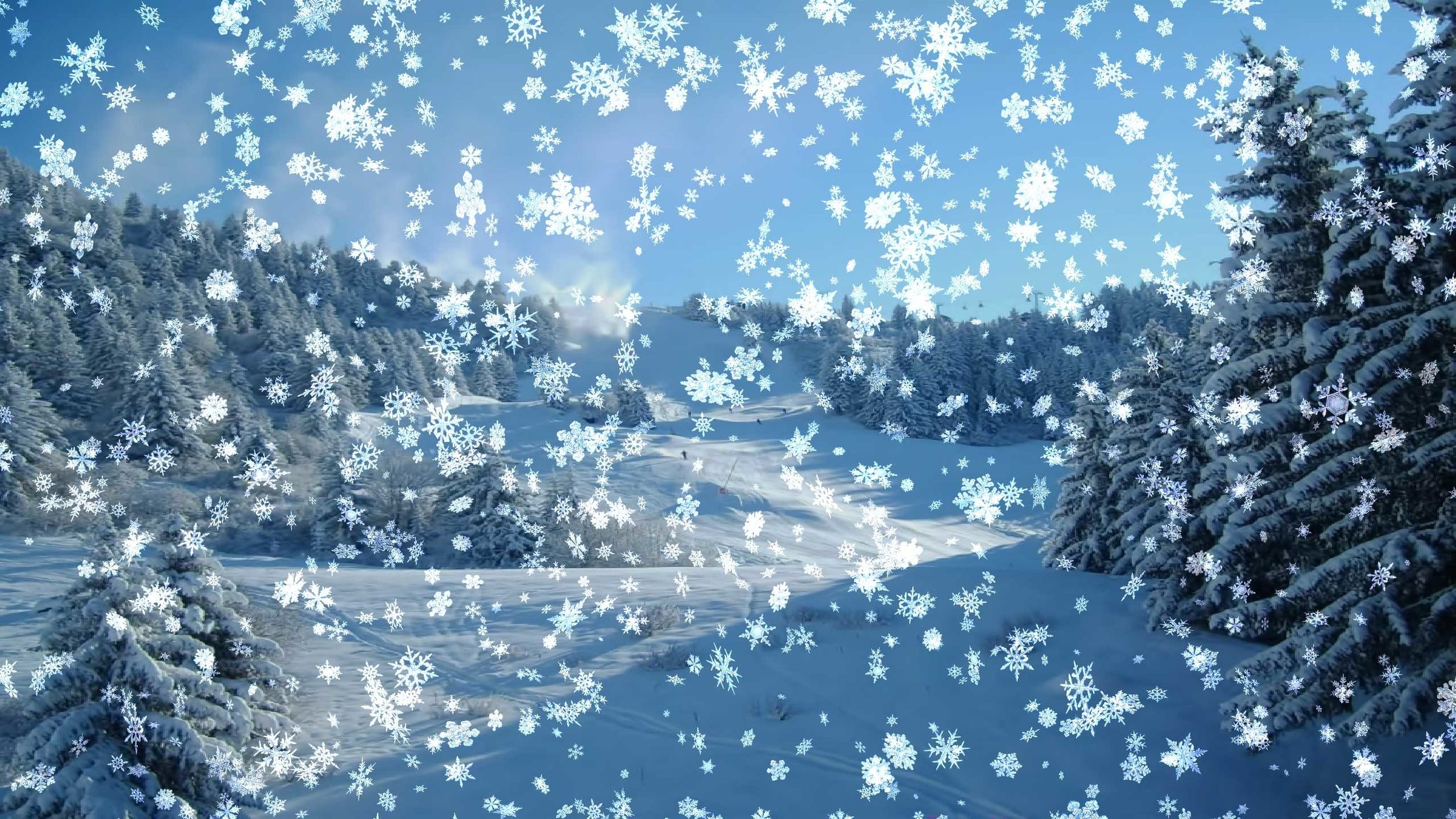 «Основные идеи, определяющие комплексный характер занятий»

обеспечение развивающего характера игр;
максимальное выявление и использование резерва развития школьников;
использование различных видов работы - продуктивная и игровая деятельность, позволяющих ненавязчивым, опосредованным образом осуществить работу в интересной и увлекательной форме.
СПАСИБО ЗА ВНИМАНИЕ!